Diccionario
Ventana
Silla
Diccionario
Libreta
Papelera
Pizarra
Lápiz
Papel
Mesa
Libro
Bolígrafo
Televisión
Silla
Bolígrafo
Mesa
Papelera
Libro
Papel
Lápiz
Libreta
Pizarra
Televisión
Ventana
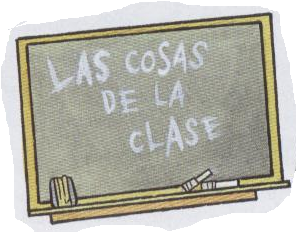 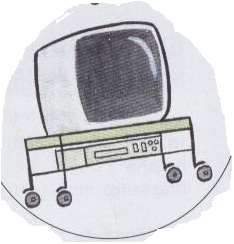 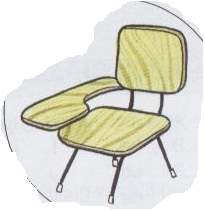 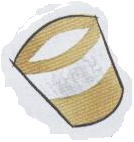 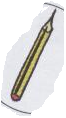 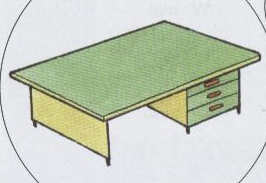 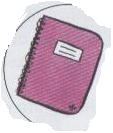 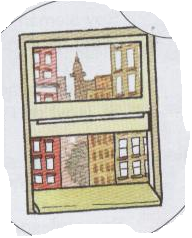 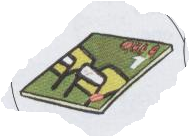 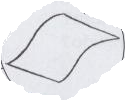 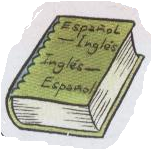 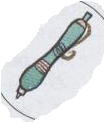 EL JUEGO DEL AHORCADO
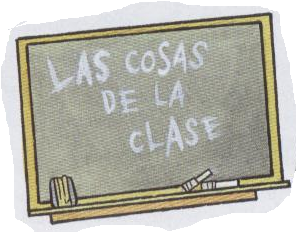 _ _   _ _ _ _ _ _ _
EL JUEGO DEL AHORCADO
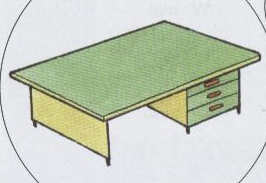 _ _   _ _ _ _
EL JUEGO DEL AHORCADO
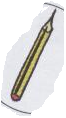 _ _   _ _ _ _ _
EL JUEGO DEL AHORCADO
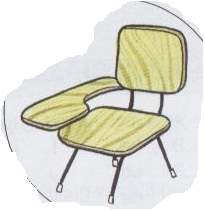 _ _   _ _ _ _ _
EL JUEGO DEL AHORCADO
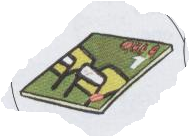 _ _   _ _ _ _ _
EL JUEGO DEL AHORCADO
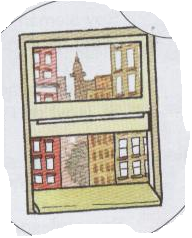 _ _   _ _ _ _ _ _ _